Direct measurement of cyclotron resonance in a high-temperature superconductor: 
Ultrafast THz spectroscopy in pulsed magnetic fields 

Kirk Post1, Anaëlle Legros2, Prashant Chauhan2, Dwight Rickel1, Xi He3, Xiaotao Xu3, X. Shi4, Ivan Božović3, Scott A. Crooker1, N. Peter Armitage2
1. MagLab Pulsed Field Facility, Los Alamos National Lab; 2. Johns Hopkins University; 3. Brookhaven National Lab; 4. Univ of Texas at Dallas
 Funding Grants:  G.S. Boebinger (NSF DMR-2128556); S.A. Crooker (DOE “Science of 100T”); I. Božović (DOE BES); N.P. Armitage (NSF DMR-1905519)
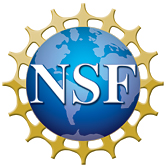 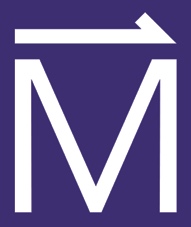 The renormalization of effective electronic masses in materials is a well-established consequence of electron-electron (e-e) and electron-lattice interactions. However, precisely how this renormalization manifests depends on the measurement. Angle-resolved photoemission, quantum oscillations (e.g., Shubnikov-de Haas) in high magnetic fields (B), and heat capacity all measure masses that reflect the underlying renormalized quasiparticle dispersion. In this regard, cyclotron resonance (CR) merits special consideration, as it provides an especially direct measure of carrier mass via mc = eB/wc, where wc is the cyclotron frequency of the charge carriers.

In high-Tc superconducting cuprate (HTSC) materials, CR studies complement other methods; however, due to large masses and scattering rates, very high B and broad (THz) bandwidth is needed. MagLab users coupled a time-domain THz spectrometer to a purpose-built 31T pulsed magnet to measure the broadband THz optical conductivity of La2-xSrxCuO4 (LSCO) thin films that ranged from slightly underdoped to highly overdoped (p=0.13-0.26).  Systematic changes in the circularly-polarized complex conductivity reveal CR of p-type charge carriers (holes) with masses ranging from mc ≈ 4 - 14m0. 

Besides providing the first direct measurement of cyclotron mass in a HTSC, these data reveal an unexpected monotonic increase of mc with doping and a scattering rate that increases with B. These results open the door to characterizing the influence of e-e interactions in cuprate superconductors.
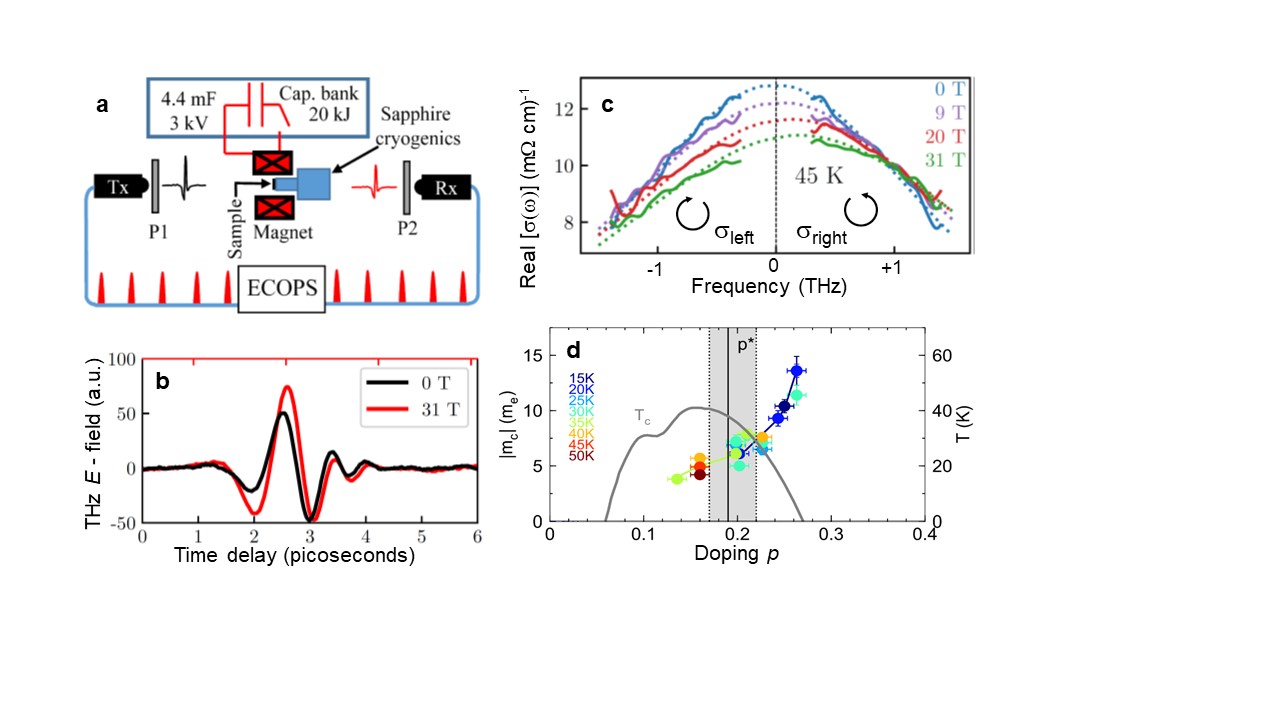 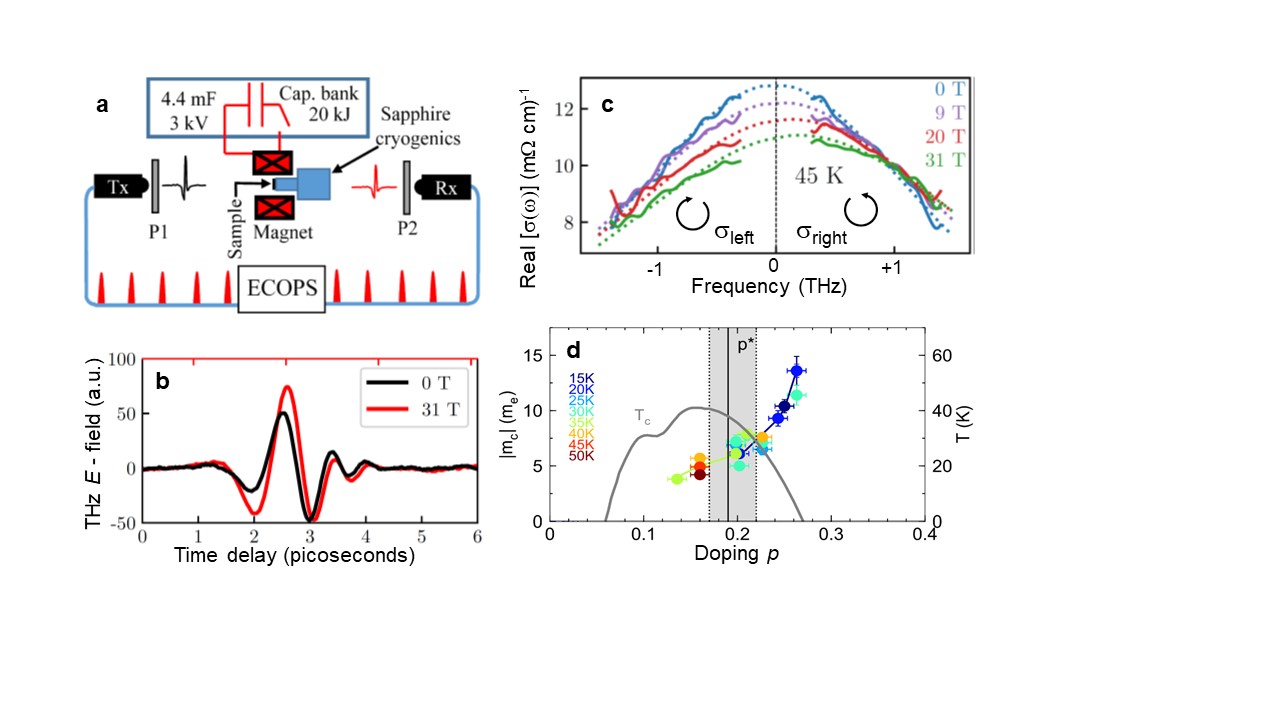 A
B
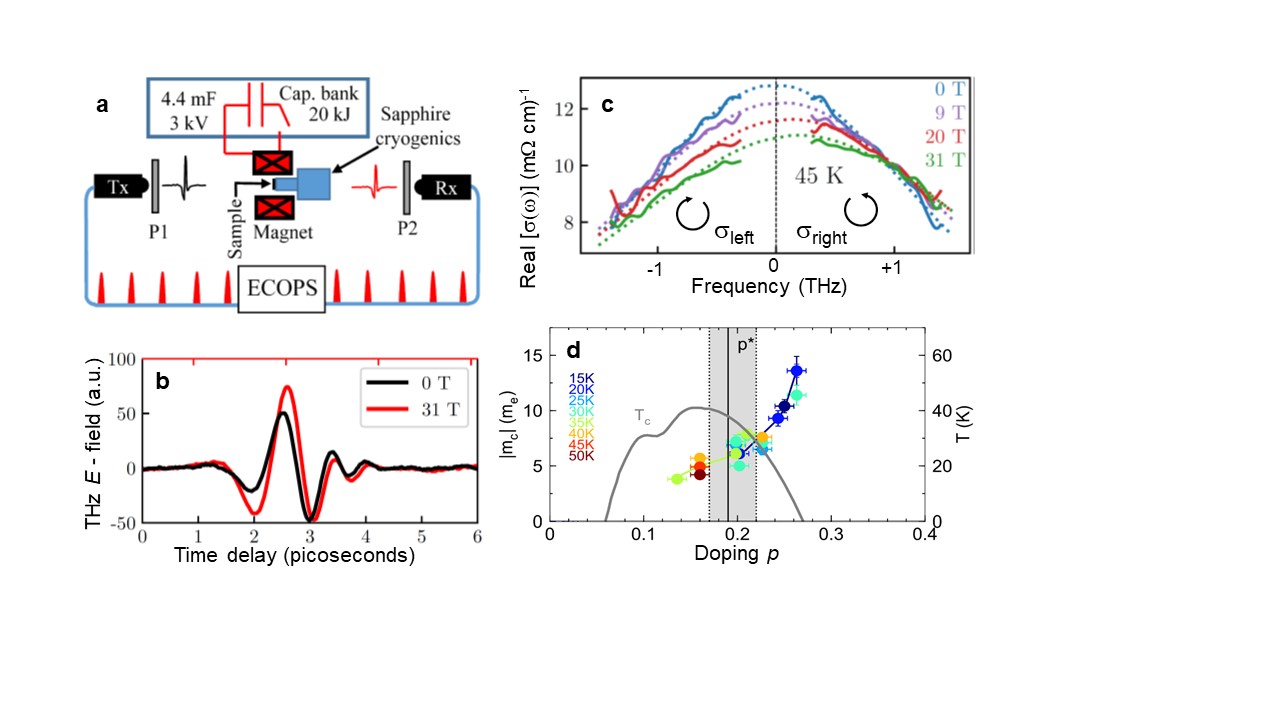 C
Facilities and instrumentation used:  Pulsed 31T free-space optics magnet and time-domain THz spectrometer at the MagLab’s Pulsed Field Facility.  
Citation: [1] Legros, A.; Post, K.W.; Chauhan, P.; Rickel, D.G.; He, X.; Xu, X.; Shi, X.; Bozovic, I.; Crooker, S.; Armitage, N.P., Evolution of the cyclotron mass with doping in LaSrCuO, Physical Review B106, 195110 (2022) doi.org/10.1103/PhysRevB.106.195110   
[2] Post, K.W.; Legros, A.; Rickel, D.G.; Singleton, J.; McDonald, R.; He, X.; Bozovic, I.; Xu, X.; Shi, X.; Armitage, N. P.; Crooker, S., Observation of cyclotron resonance and measurement of the hole mass in optimally doped LaSrCuO, Physical Review B103, 134515 (2021) doi.org/10.1103/PhysRevB.103.134515
(A) Time-domain transmission signals through the high-Tc superconducting sample of LSCO at zero field and 31T, resulting from electronically-controlled terahertz optical sampling, coupled to a tabletop 31T pulsed magnet with free-space optical access. (B) Optical conductivity s(w) of LSCO for right and left circularly polarized THz light. The very broad Drude conductivity peak from the charge carriers shifts by the magnetic-field-dependent cyclotron frequency wc.  Dashed lines are fits to the data. (C) Carrier cyclotron mass (mc=Be/wc) determined from the cyclotron frequency, plotted versus hole doping for a series of LSCO thin films.  mc  increases monotonically with p, right through the critical doping p*~0.19.
[Speaker Notes: How to compress files size:
On PowerPoint, you can save the attached image (Right click on an image -> Select “Save as picture” -> Then you save the image as PNG). PNG is the image compression without losing the image quality. You replace the original image with the PNG one on PowerPoint. This should reduce the PowerPoint file size.
One thing to be careful about is that you should enlarge your image a bit on PowerPoint before saving so is to avoid losing much resolution.]
Direct measurement of cyclotron resonance in a high-temperature superconductor: 
Ultrafast THz spectroscopy in pulsed magnetic fields 

Kirk Post1, Anaëlle Legros2, Prashant Chauhan2, Dwight Rickel1, Xi He3, Xiaotao Xu3, X. Shi4, Ivan Božović3, Scott A. Crooker1, N. Peter Armitage2
1. MagLab Pulsed Field Facility, Los Alamos National Lab; 2. Johns Hopkins University; 3. Brookhaven National Lab; 4. Univ of Texas at Dallas
 Funding Grants:  G.S. Boebinger (NSF DMR-2128556); S.A. Crooker (DOE “Science of 100T”); I. Božović (DOE BES); N.P. Armitage (NSF DMR-1905519)
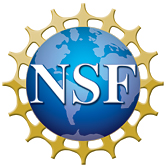 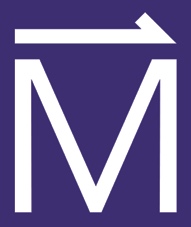 What is the finding? Electrons and other charged particles undergo cyclotron resonance in a magnetic field, that is, they respond to the magnetic field by following circular orbits as depicted in the figure. The frequency at which they orbit depends on their effective mass, a key material parameter on which electron motion and energy levels depend. Using pulses of far-infrared (“terahertz”) light and pulsed magnetic fields, MagLab users directly measured the cyclotron resonance of charge carriers in a high-temperature (high-Tc) superconductor for the first time, providing a new and direct measure of their effective mass.
 
Why is this important? The physical mechanism underpinning high-Tc super-conductivity is still widely debated. Research over the past three decades has shown that electron interactions and correlations play an essential role in high-Tc superconductivity. The correlations cause the charge carriers to behave as if they are very heavy – that is, many times the mass of ordinary electrons.  Measurements of this “effective mass” are essential, as knowledge of the mass -- and how it varies with temperature and with material composition – can shed light on the physical mechanisms that are responsible for high-temperature superconductivity. This work provides a direct method (cyclotron resonance) for measuring the effective mass that complements other techniques from which effective masses can be inferred.
 
Why did this research need the MagLab? Because masses are heavy in high-Tc superconductors, cyclotron frequencies are small. Therefore, the key to this study was using sufficiently large magnetic fields such that the cyclotron frequency was large enough to resolve experimentally using the MagLab’s terahertz optical techniques.
Pulses of far-IR light
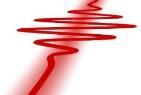 magnetic field
Cyclotron Resonance:
                                    (electrical charge) X (magnetic field)
Cyclotron frequency =
(effective mass)
Figure: Charged particles in a material undergo cyclotron (orbital) motion in an applied magnetic field. The frequency of this motion can be measured via absorption of far-infrared (“terahertz”) light, thereby revealing the particles’ effective mass – an important material parameter on which electron motion and energy levels depend.
Facilities and instrumentation used:  Pulsed 31T free-space optics magnet and time-domain THz spectrometer at the MagLab’s Pulsed Field Facility.  
Citation: [1] Legros, A.; Post, K.W.; Chauhan, P.; Rickel, D.G.; He, X.; Xu, X.; Shi, X.; Bozovic, I.; Crooker, S.; Armitage, N.P., Evolution of the cyclotron mass with doping
        in La2−xSrxCuO4, Physical Review B106, 195110 (2022) doi.org/10.1103/PhysRevB.106.195110    
[2] Post, K.W.; Legros, A.; Rickel, D.G.; Singleton, J.; McDonald, R.; He, X.; Bozovic, I.; Xu, X.; Shi, X.; Armitage, N. P.; Crooker, S., Observation of cyclotron resonance and
        measurement of the hole mass in optimally doped La2−xSrxCuO4, Physical Review B103, 134515 (2021) doi.org/10.1103/PhysRevB.103.134515
[Speaker Notes: How to compress files size:
On PowerPoint, you can save the attached image (Right click on an image -> Select “Save as picture” -> Then you save the image as PNG). PNG is the image compression without losing the image quality. You replace the original image with the PNG one on PowerPoint. This should reduce the PowerPoint file size.
One thing to be careful about is that you should enlarge your image a bit on PowerPoint before saving so is to avoid losing much resolution.]